ATELIER d’interpretation et d’orientation de la note sur le Nexus UDP dans le domaine de la Nutrition
7 Décembre 2021
[Speaker Notes: Diapo 1. Introduction.]
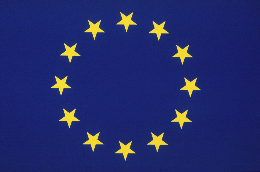 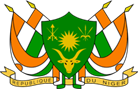 Structure et contenu de la note
Emergence et apports de la notion de Nexus UDP, y compris dans le domaine de la Nutrition, et son application au Niger (en particulier à travers le CTTNUD) 
Évolution des approches, stratégies et pratiques pour adresser la problématique de la malnutrition au Niger : une illustration du passage de l’humanitaire au développement
Les acquis et avancées enregistrées et les facteurs de progrès
Les défis persistants et les nouvelles difficultés (spécificités du cas des zones fragiles)
Concilier renforcement d’une approche structurante et multisectorielle et préparation/réaction aux pics et aux divers chocs
Les enjeux de la concertation multi-acteurs et de la gouvernance multisectorielle pour une approches Nexus
Influence croisée Nutrition  Nexus UDP
2
2
[Speaker Notes: Diapo 2. Plan de la session

20 secondes.]
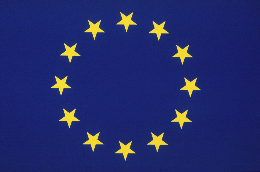 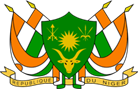 Analyse des avancees et defis
Constat général:
Nombreux progrès permis grâce au dialogue permanent humanitaire/développement et à la « fertilisation croisée »/aux apprentissages mutuels (= approche Nexus en marche et avant gardiste dans le domaine de la Nutrition)

Echanges autour de la synthèse des avancées et défis:

dans l’évolution d’une approche d’urgence vers une approche de développement systémique et structurante (pour la prise en charge et pour la prévention)
dans les capacités de répondre à des pics et chocs dans un contexte de nouveaux facteurs de vulnérabilité fragilité
dans les domaines de la coordination multisectorielle et CT/LT, la programmation, les approches de mise en œuvre, les financements
3
3
[Speaker Notes: Diapo 2. Plan de la session

20 secondes.]
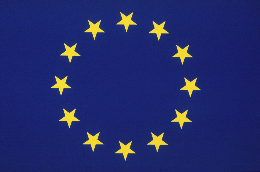 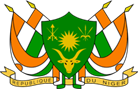 Vers une approche structurante et systémique
De l’humanitaire vers le développement: Avancées et limites
Dans le domaine de la Prise en Charge de la Malnutrition
4
4
[Speaker Notes: Diapo 2. Plan de la session

20 secondes.]
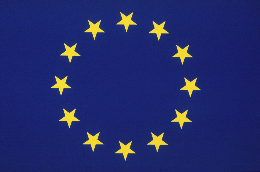 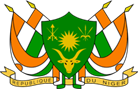 Vers une approche structurante et systémique
De l’humanitaire vers le développement: Avancées et limites - Dans le domaine de la PECIMA
Données/éléments alimentant l’analyse

Evaluation PECIMA UNICEF
Note n°14 PNIN
Diverses notes qualitatives
Présentation Side Event N4G
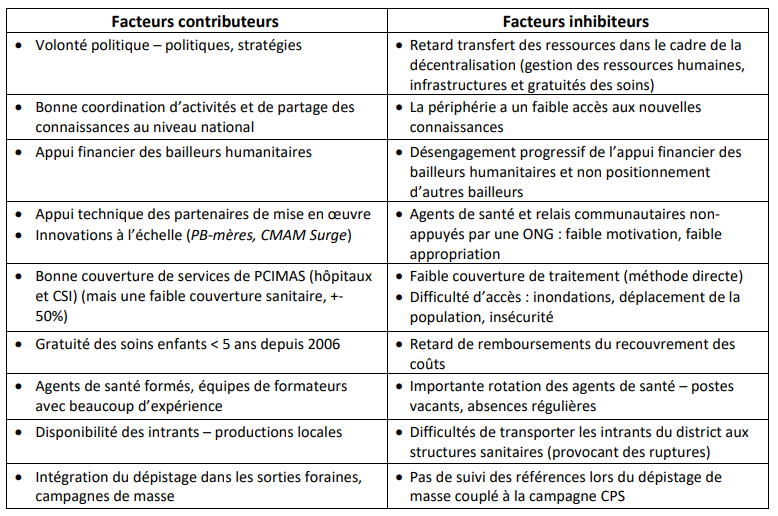 5
5
[Speaker Notes: Diapo 2. Plan de la session

20 secondes.]
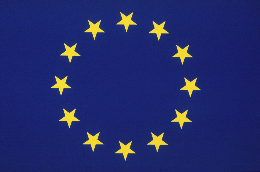 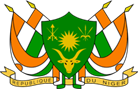 Vers une approche structurante et systémique
De l’humanitaire vers le développement: Avancées et limites – Vers les activités promotionnelles/préventives et vers l’approche multisectorielle
6
6
[Speaker Notes: Diapo 2. Plan de la session

20 secondes.]
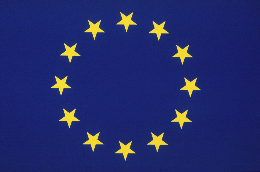 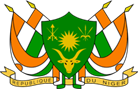 Vers une approche structurante et systémique
De l’humanitaire vers le développement: Avancées et limites - Dans le domaine de la prévention

Données/éléments alimentant l’analyse
Note n°14 PNIN
Publications dans divers secteurs
Processus PNSN
7
7
[Speaker Notes: Diapo 2. Plan de la session

20 secondes.]
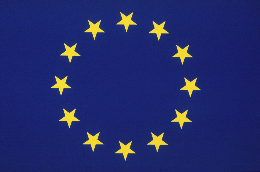 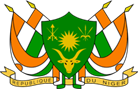 ADAPTATION ET REPONSE AUX PICS ET AUX CHOCS
Capacités Alerte, veille, réponse aux pics de besoins Dans le domaine de la PECIMA (et au délà)
8
8
[Speaker Notes: Diapo 2. Plan de la session

20 secondes.]
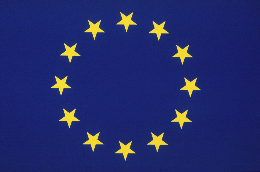 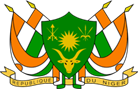 ADAPTATION ET REPONSE AUX PICS ET
AUX CHOCS
Défis des zones « fragiles » et difficiles d’accès
Dans le domaine de la délivrance des services nutritionnels (et au délà)
9
9
[Speaker Notes: Diapo 2. Plan de la session

20 secondes.]
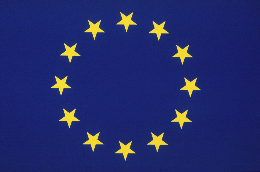 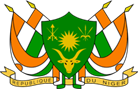 COORDINATION, PROGRAMMATION FINANCEMENTS
Coordination, programmation, approches, financements: Avancées et défis
10
10
[Speaker Notes: Diapo 2. Plan de la session

20 secondes.]
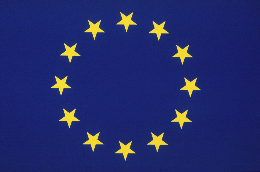 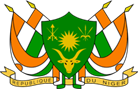 COORDINATION, PROGRAMMATION FINANCEMENTS
Coordination, programmation, approches, financements: Avancées et défis
11
11
[Speaker Notes: Diapo 2. Plan de la session

20 secondes.]